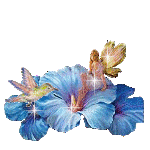 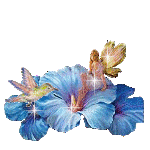 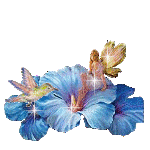 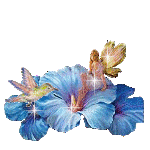 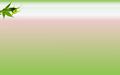 LỜI TIỄN DẶN (T2)
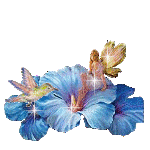 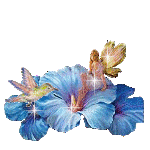 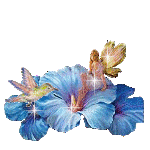 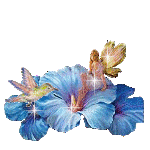 KHỞI ĐỘNG
- Học sinh tham gia trả lời các câu hỏi trắc nghiệm
Hết giờ
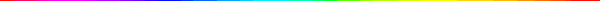 Đoạn trích “Lời tiễn dặn” là lời của ai?
Câu 1
. Lời của chàng trai
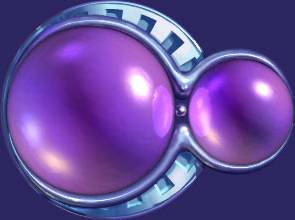 A
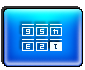 Lời tác giả dân gian
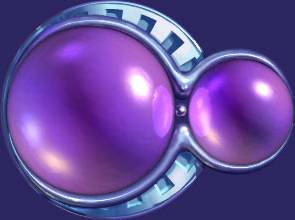 b
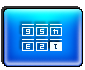 . Lời cô gái
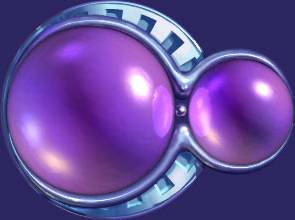 c
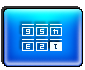 0
5
1
3
4
6
7
8
2
10
9
Hết giờ
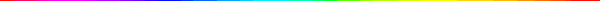 Dòng nào sau đây nêu đúng tâm trạng của 
nhân vật cô gái khi cất bước theo chồng?
Câu 2
Lo lắng, hi vọng, trông chờ
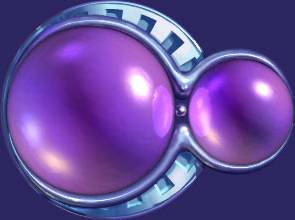 A
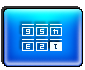 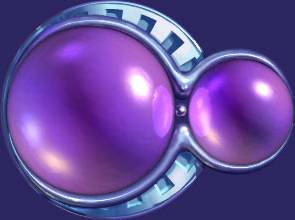 Đau nhớ, chờ đợi, ngóng trông
b
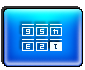 Sợ hãi, lo lắng, lưu luyến.
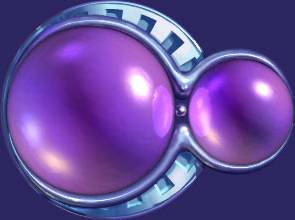 c
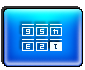 0
5
1
3
4
6
7
8
2
10
9
Hết giờ
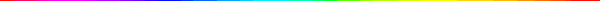 Cách miêu tả tâm trạng nhân vật cô gái 
trong đoạn trích có đặc điểm gì?
Câu 3
Miêu tả nội tâm qua ngoại hình và ngôn ngữ
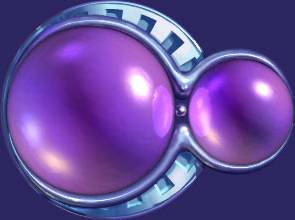 A
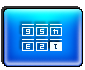 Vừa trực tiếp gọi tên tâm trạng vừa miêu 
tả qua các cử chỉ bên ngoài
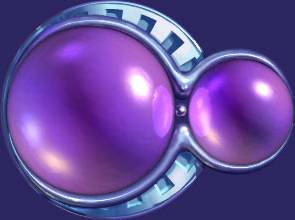 b
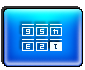 Vừa trực tiếp gọi tên tâm trạng vừa miêu tả
 ngoại hình và lời nói
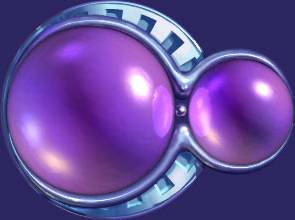 c
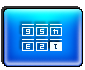 0
5
1
3
4
6
7
8
2
10
9
VĂN BẢN 1
 TIẾT 36: LỜI TIỄN DẶN( TIẾT 2)
(Trích Tiễn dặn người yêu – Truyện thơ dân tộc Thái)
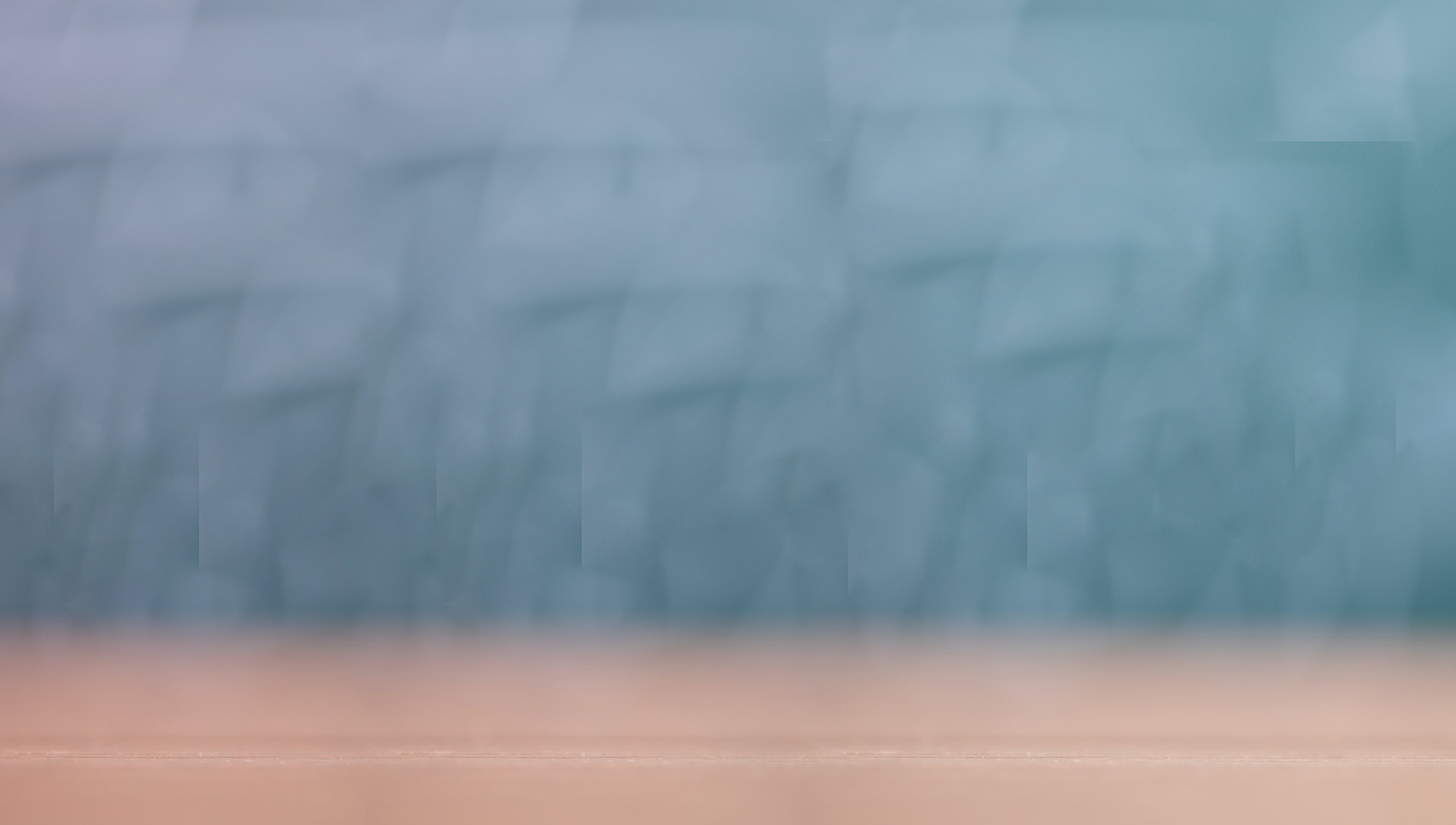 II. Đọc-hiểu chi tiết
Bối cảnh, lời kể
2. Nhân vật
2.1. Nhân vật cô gái
2.2. Nhân vật chàng trai
HÌNH THÀNH KIẾN THỨC
HOẠT ĐỘNG NHÓM (5 Phút)
- Trình bày bằng kĩ thuật khan trải bàn
- Mỗi nhóm trình bày thuyết trình không quá 3 phút
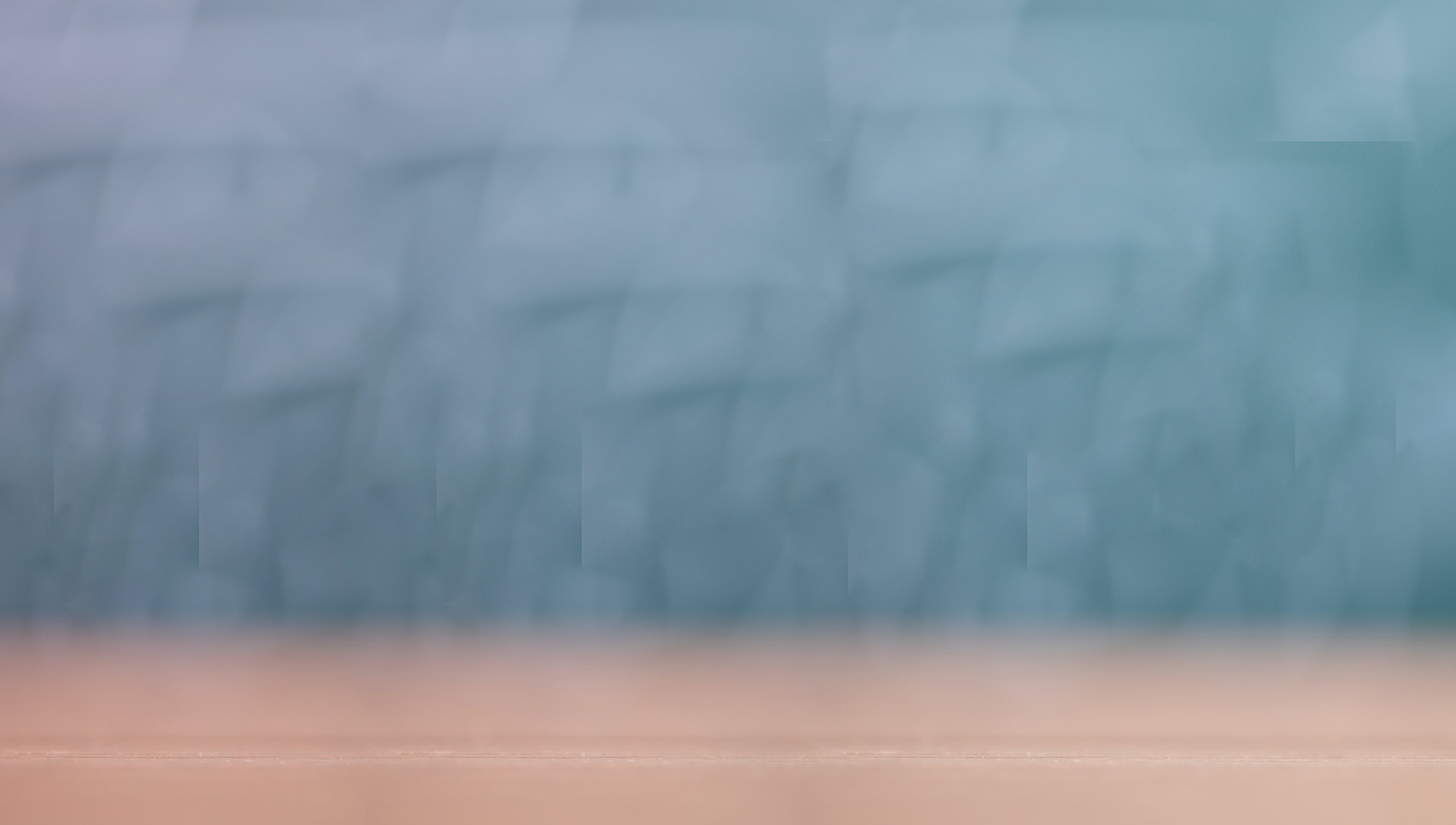 III. Tổng kết
- Giá trị về nội dung: Tiếng nói lên án, tố cáo những hủ tục lạc hậu trong hôn nhân; bài ca về tình yêu thủy chung son sắt, khát vọng hạnh phúc và vẻ đẹp tâm hồn nhân ái, bao dung của người dân tộc Thái
- Giá trị về nghệ thuật: Sự kết hợp hài hòa giữa yếu tố tự sự và trữ tình, miêu tả nội tâm, cách nói đậm chất văn hóa của người Thái.
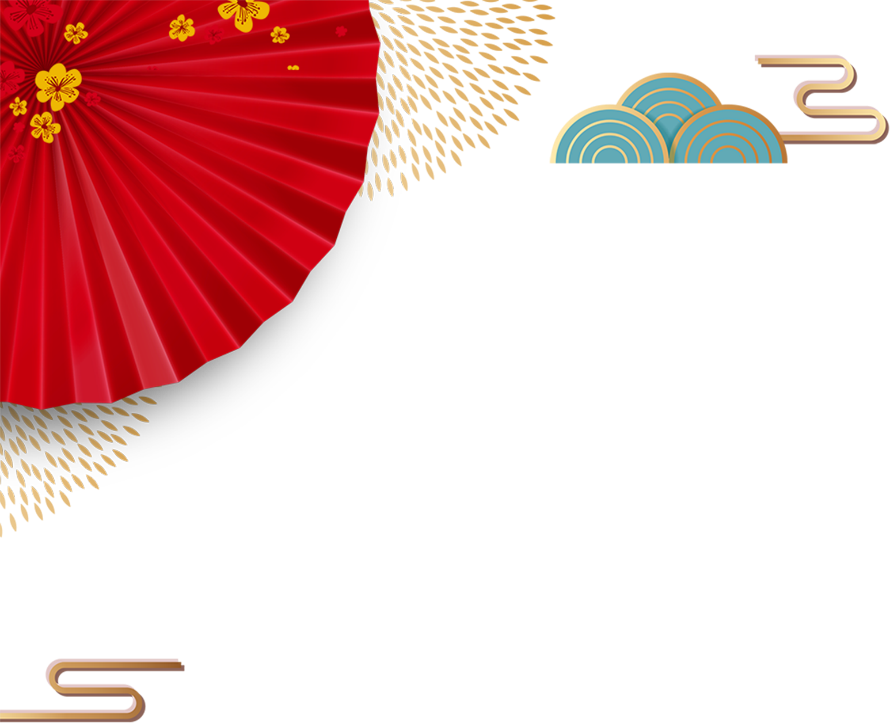 Luyện tập
Sự khác nhau giữa bài thơ trữ tình và truyện thơ
[Speaker Notes: https://www.facebook.com/baokefb  - fb Nguyễn Nhâm -0981.713.891(Zalo)]
Cách đọc truyện thơ
- Tìm hiểu cảm xúc, tâm trạng của nhân vật trữ tình.
- Ngôn ngữ trong truyện thơ dân gian giản dị, chất phác, giàu hình ảnhgiàu hình ảnh, gắn liền với cách tư duy hình ảnh rất đặc trưng của những người sống hòa đồng, gắn bó với đất đai, muông thú, cỏ cây,…
- Tìm hiểu yếu tố tự sự với cốt truyện, câu chuyện, nhân vật, lời kể,… (nhưng nó chỉ làm nền cho tiếng nói trữ tình và chịu sự chi phối của mạch cảm xúc trong tác phẩm
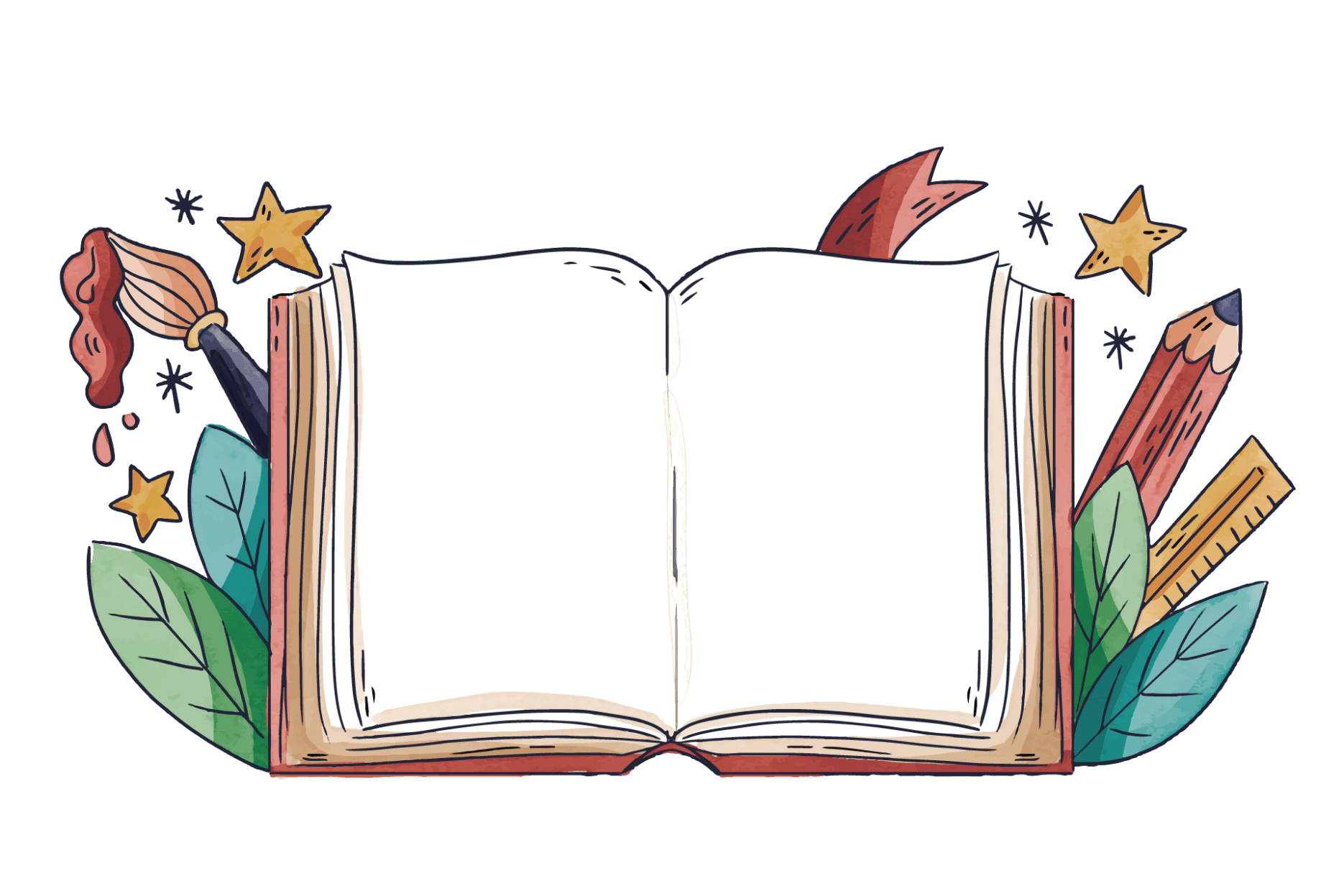 VẬN DỤNG
Kết nối đọc-viết( Hướng dẫn học sinh về nhà)
Viết đoạn văn ( khoảng 150 chữ) phân tích một đoạn thơ trong văn bản “ Lời tiễn dặn” đã để lại cho anh/chị ấn tượng thật sự sâu sắc.
Bảng kiểm đánh giá
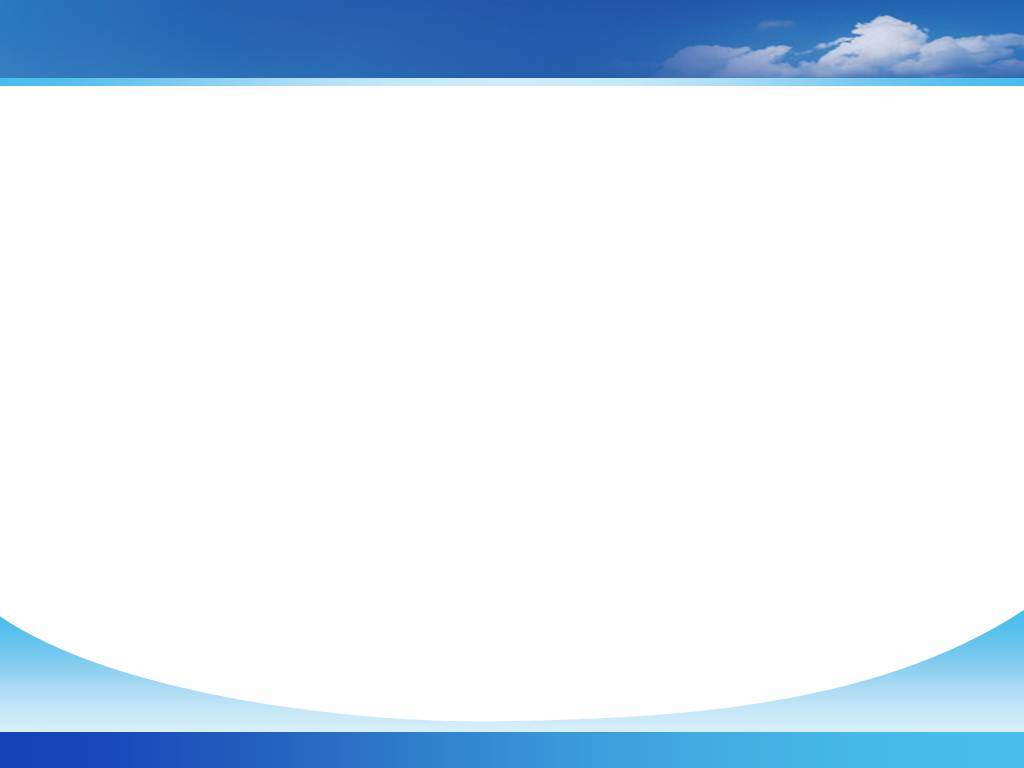 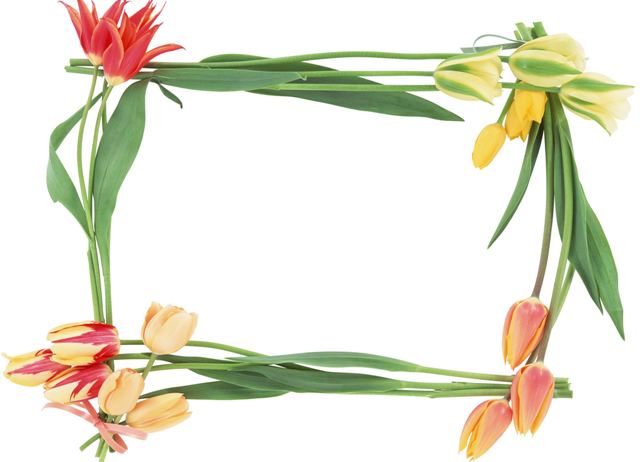 CẢM ƠN  QUÝ THẦY CÔ VÀ CÁC EM HỌC SINH